Sacred Heart Catholic Scouting Needs Mentors
Boy Scouts of America                              Catholic Scouting
Sacred Heart Scouting is a large and growing youth ministry of Sacred Heart of Jesus Catholic Church.  Our Catholic Scouting Program is recruiting adult mentors to become Cub Scout Den Leaders.  Den Leaders lead different age groups of co-ed youth in weekly Den Meetings detailed out in the Boy Scouts of America scouting books.  Our SHS Cub Scout Program is comprised of boys and girls 5-11 years of age and meets most every Tuesday evening in the Church Activity Center.  For more information about becoming a Den Leader, please contact SHS Committee Chair      Ted A Heathcock at 334-319-0433 or taheathcock@mindspring.com
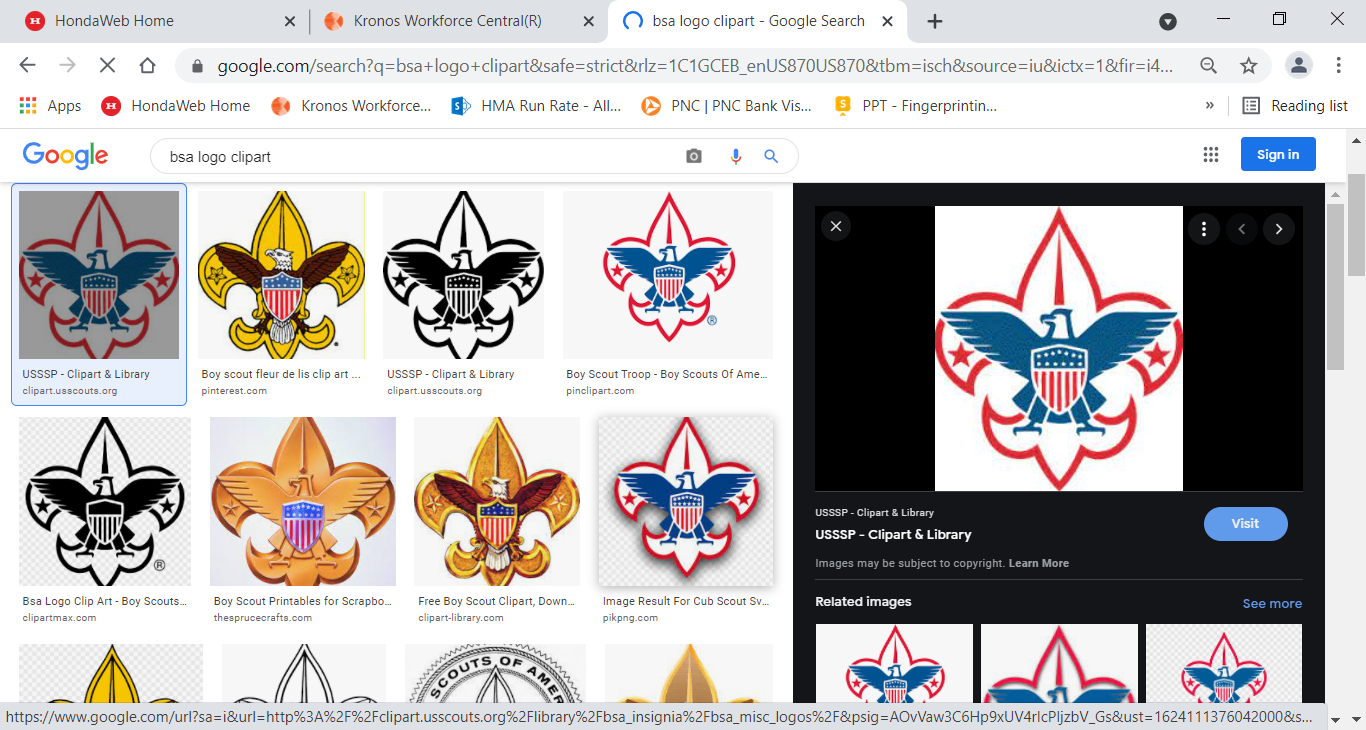 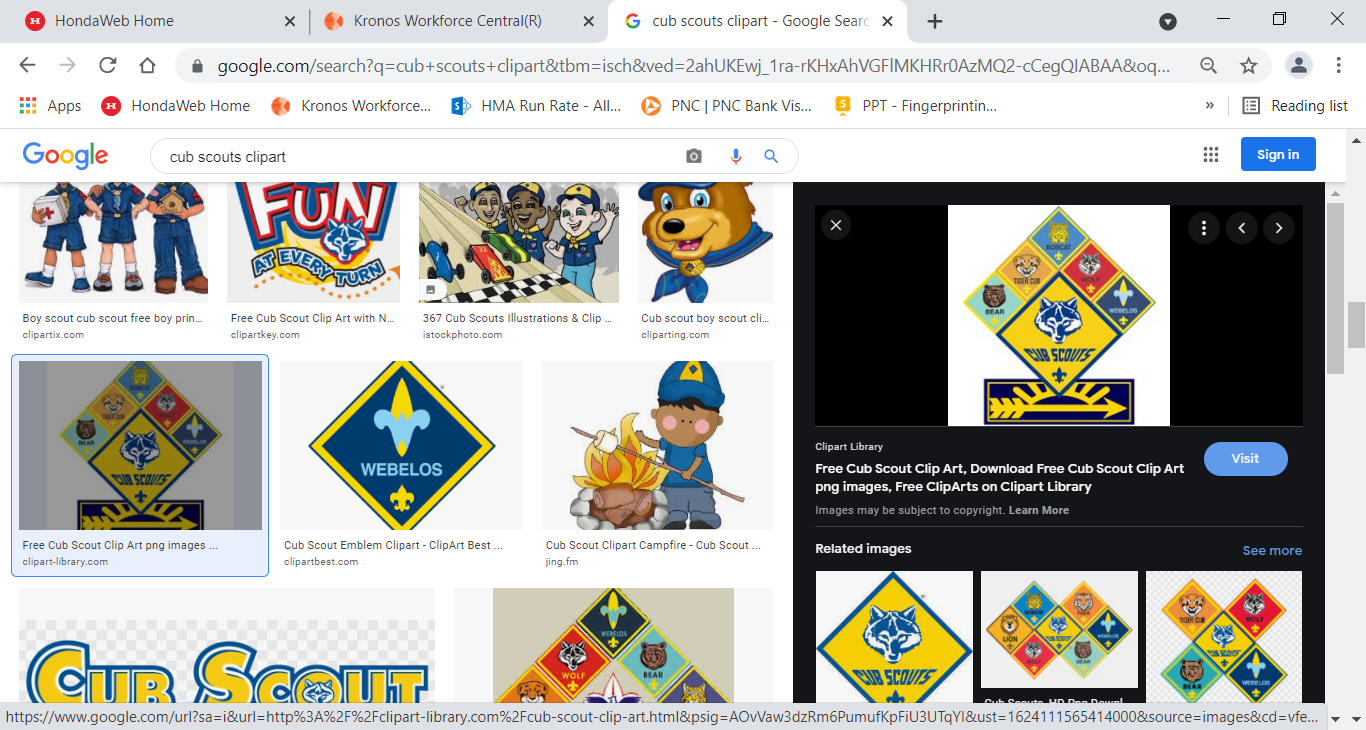